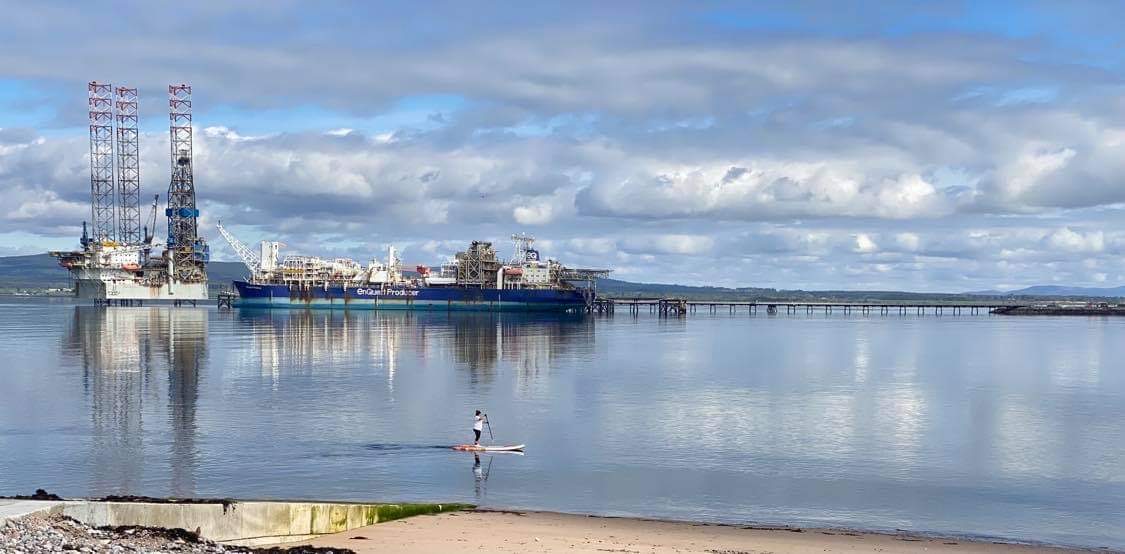 Report for Community Council
Our own Queen of the Firth
19th April 2021 – 21st May 2021 
By Fraser Thomson 
Assistant Youth Worker.
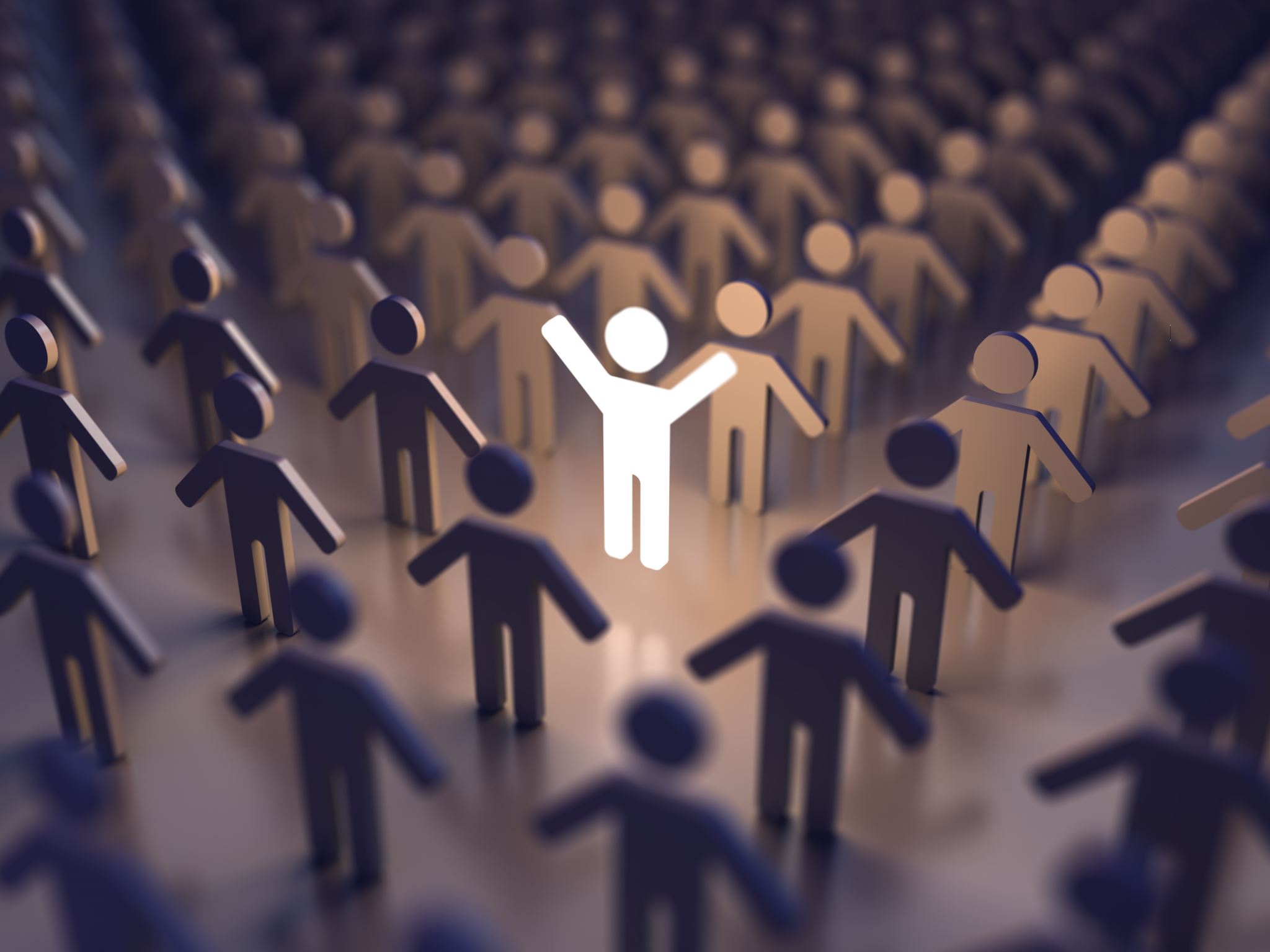 What we have been up to?
Face to Face Junior Youth Café 
Face to Face Senior Youth Café 
Multi-Sports 
Rowing 
Various Recognised Achievements Awards
In-service Day Activities  
1-1’s
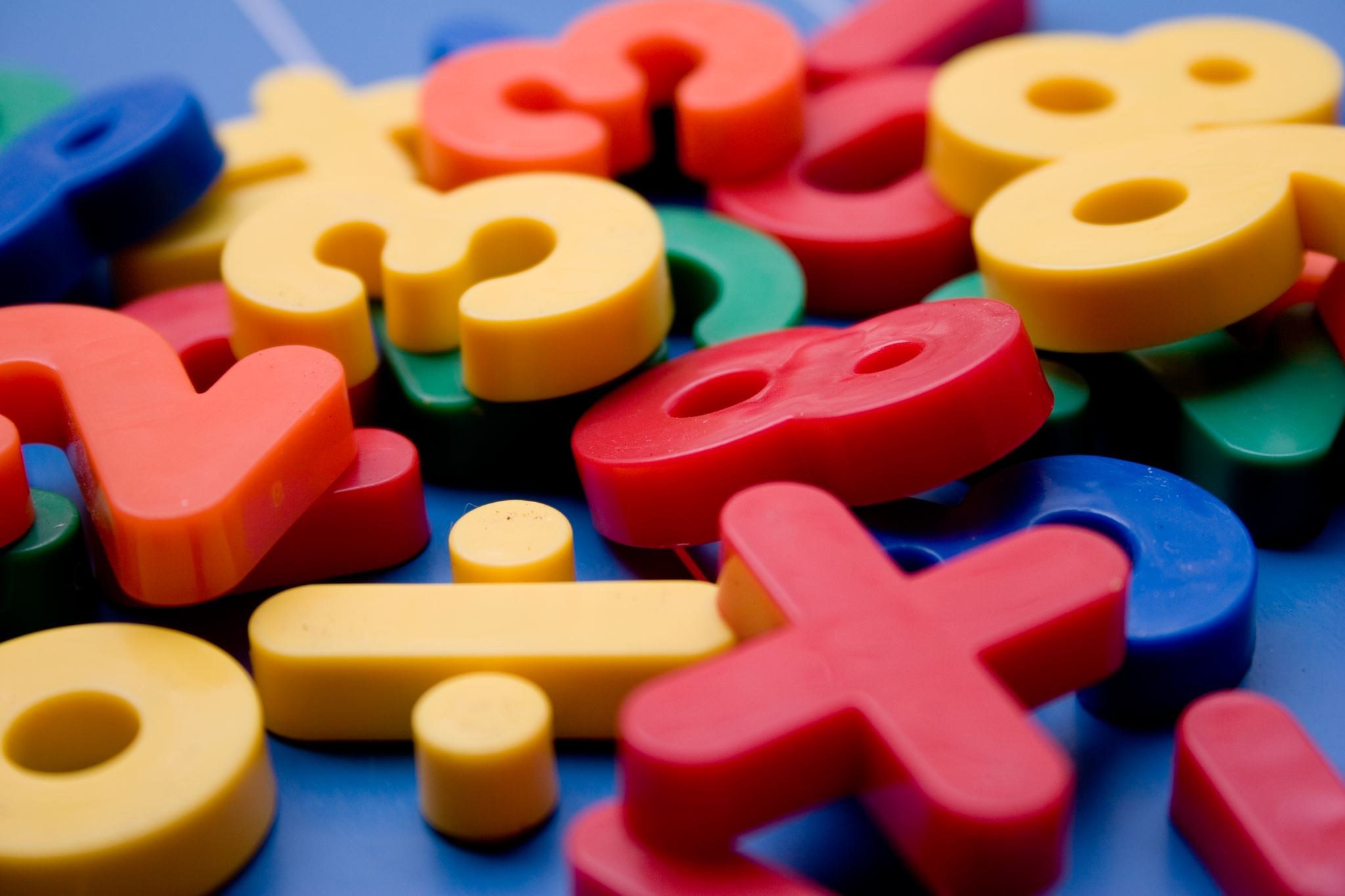 Number
Total Number of Young People Worked with: 264
Total Number of Sessions Delivered: 42
Total Number of Learning Hours: 315
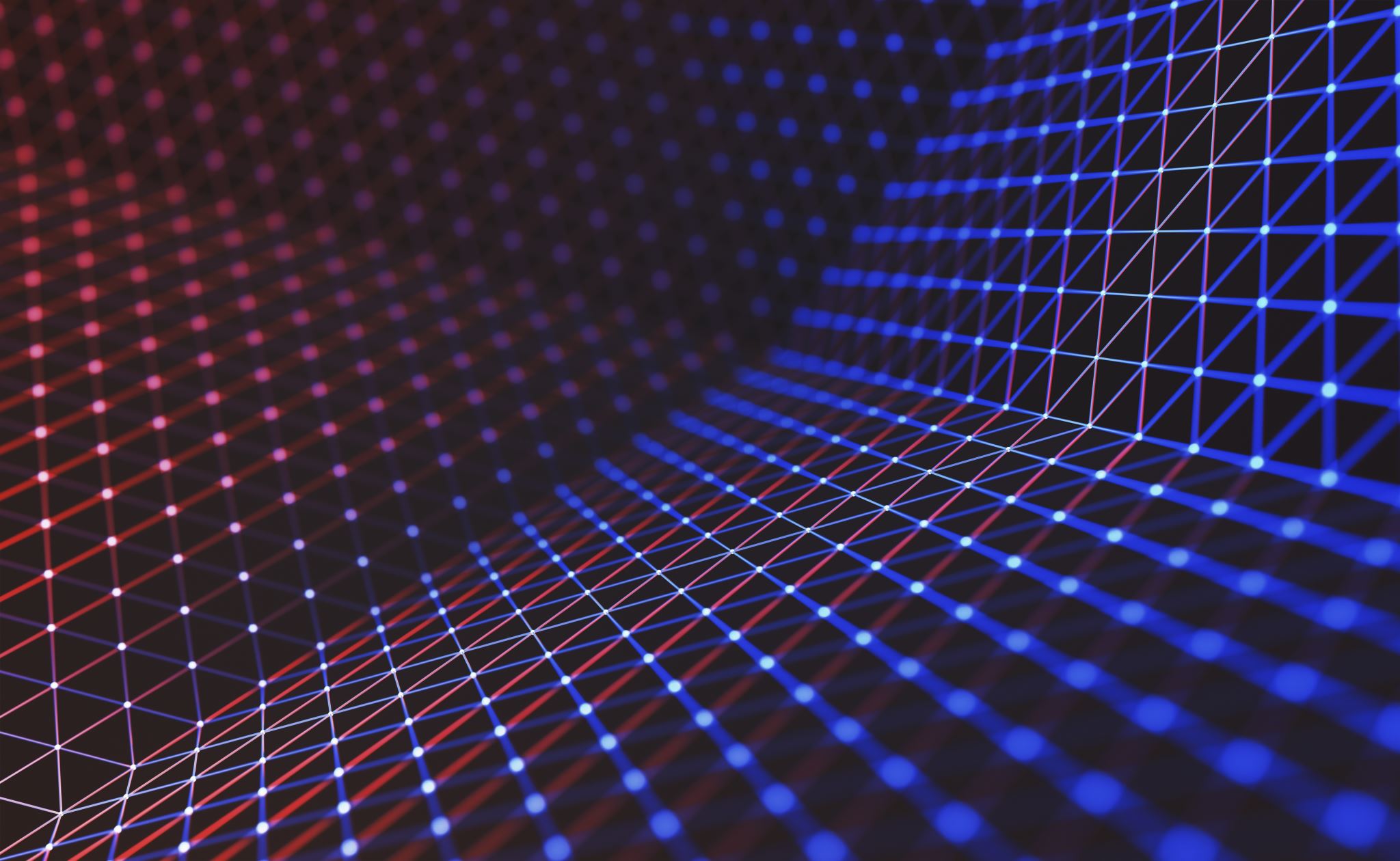 Outdoor Junior Youth Café
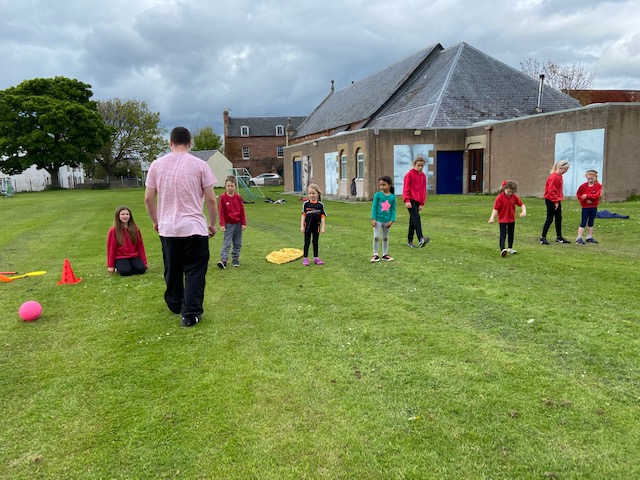 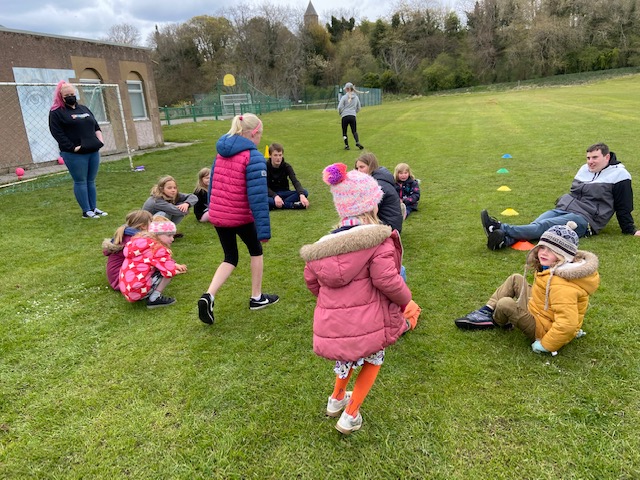 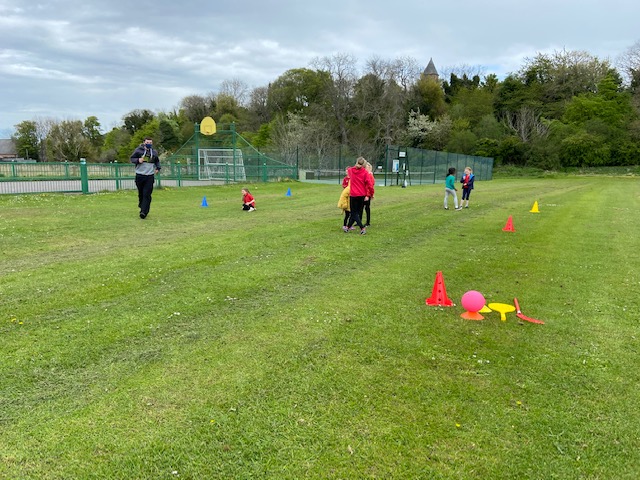 Outdoor Senior Youth Café
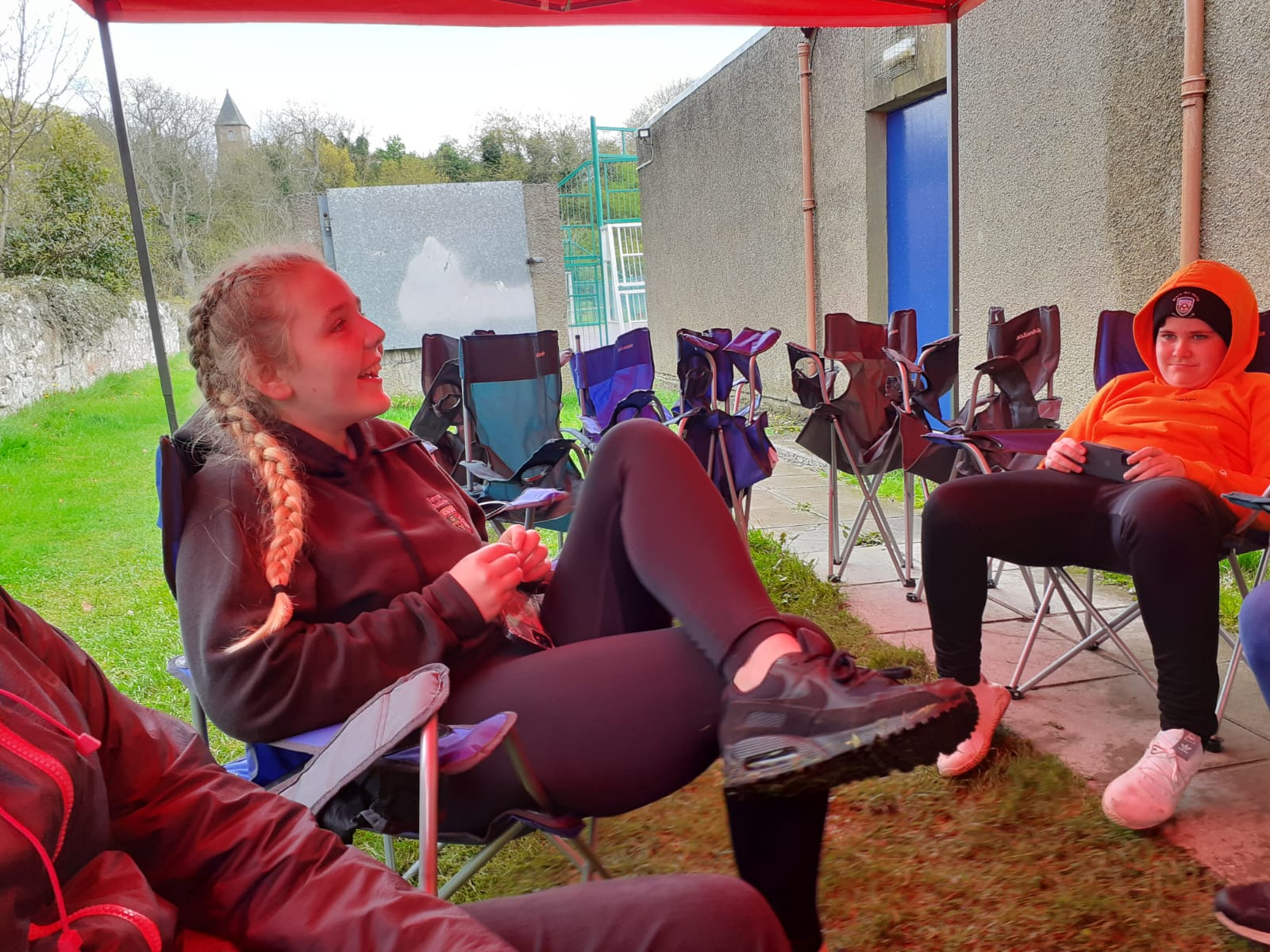 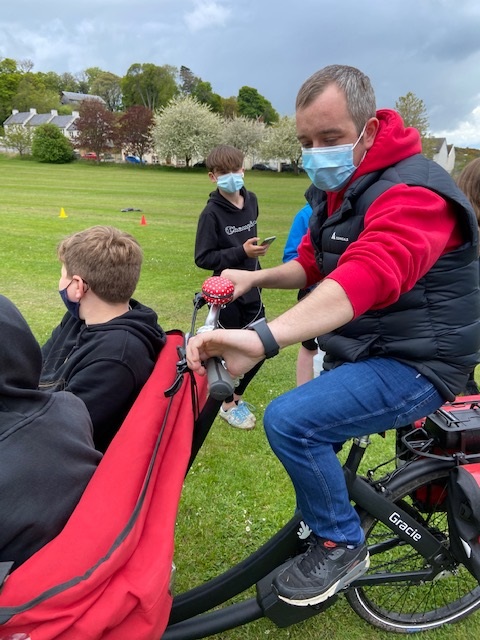 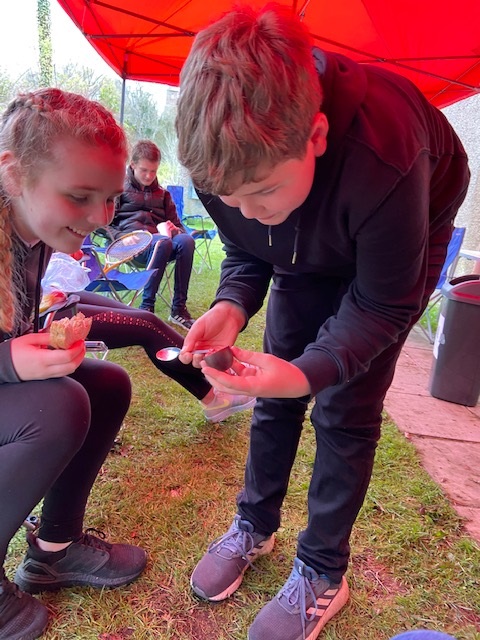 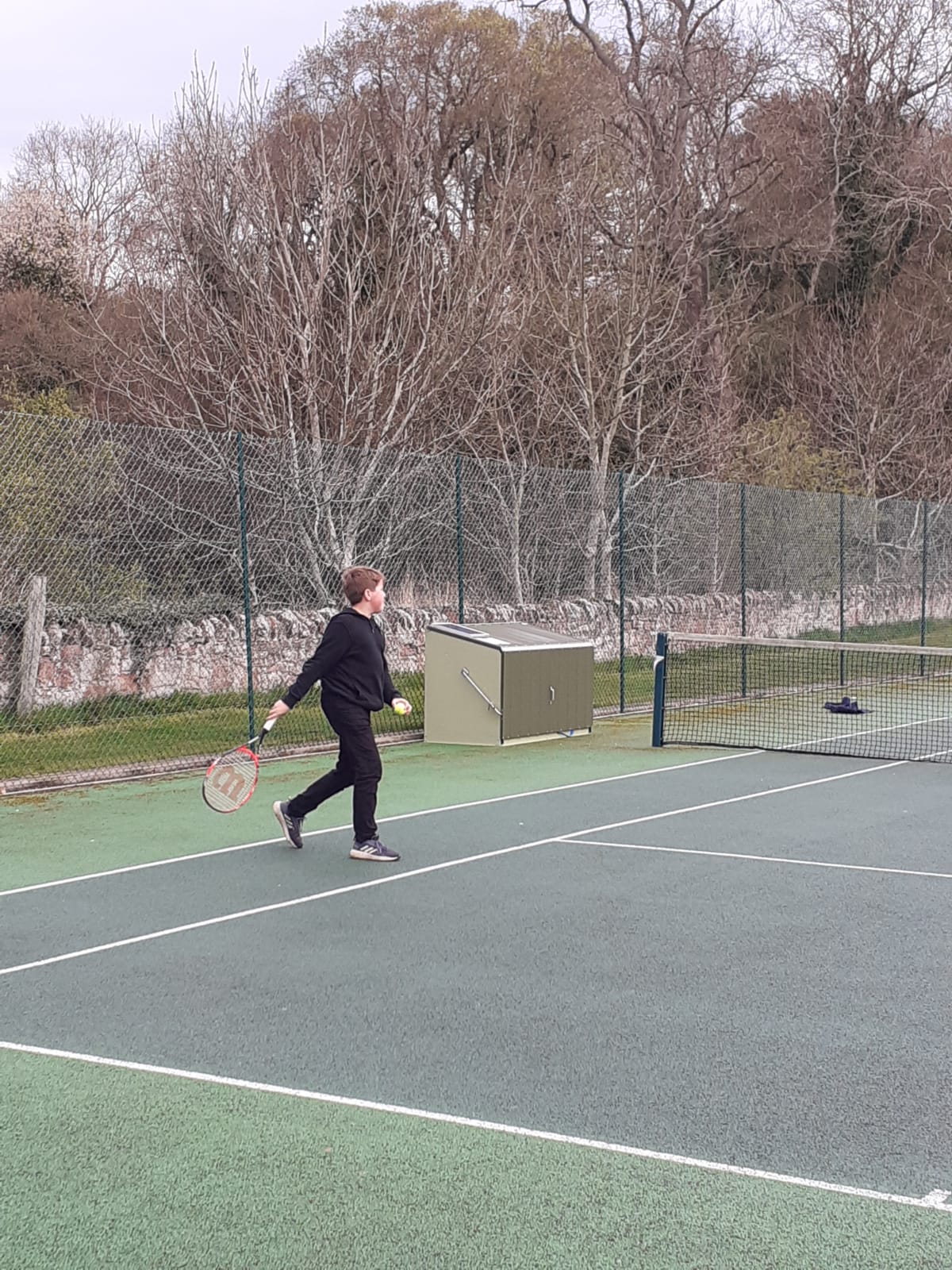 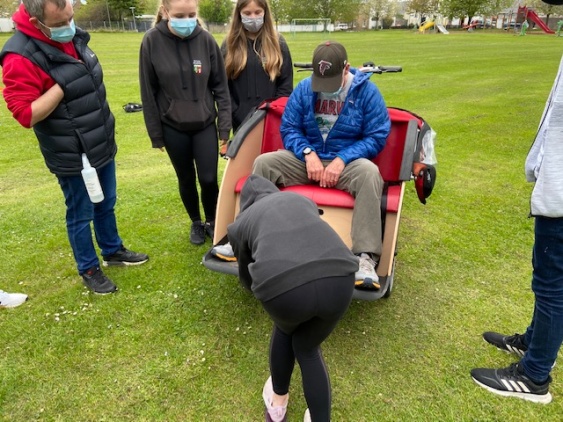 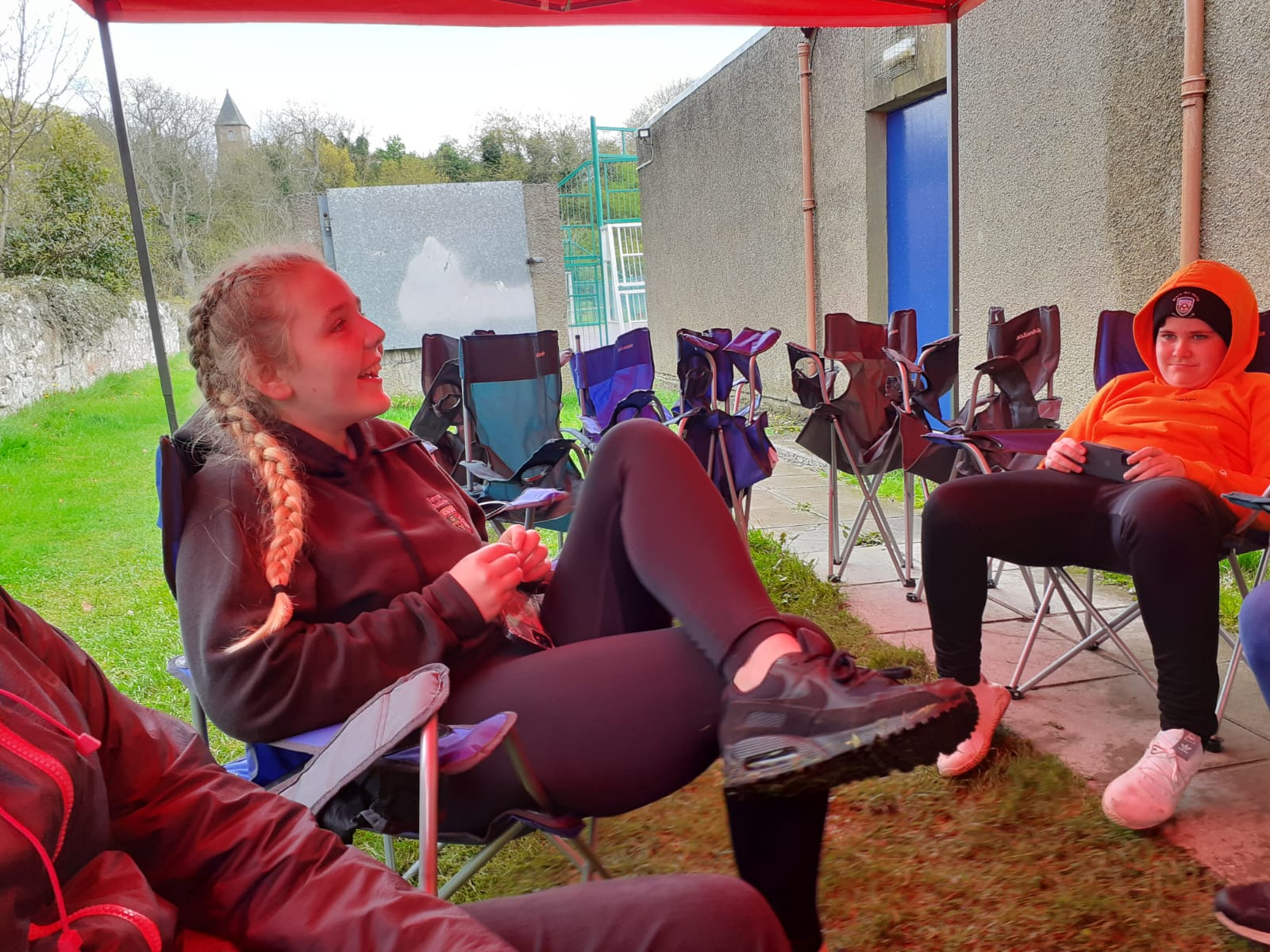 Multi Sports runs on a Wednesday night 
The class is ran by 3 young leaders
Each week the young leaders plan and deliver their sessions
There is range of  sports taking place:
Football
Dodgeball
Hockey 
Basketball
Omnikin Balls 
Fun Games
Multi-Sports
Who are the Multi-Sports LeadersL to R Loreta, Orlagh & Hayden
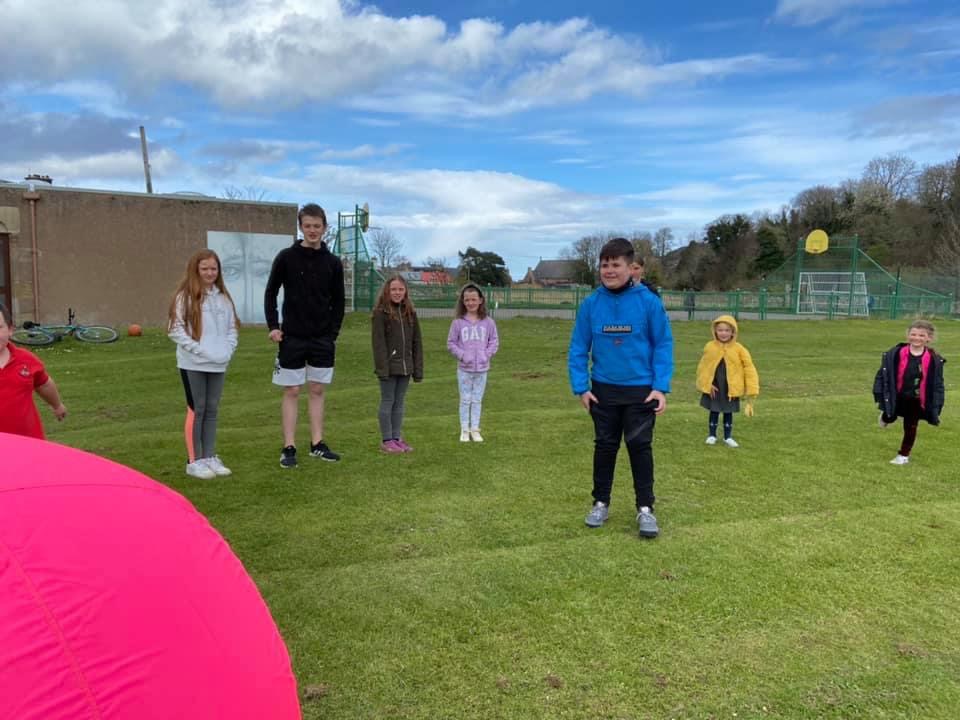 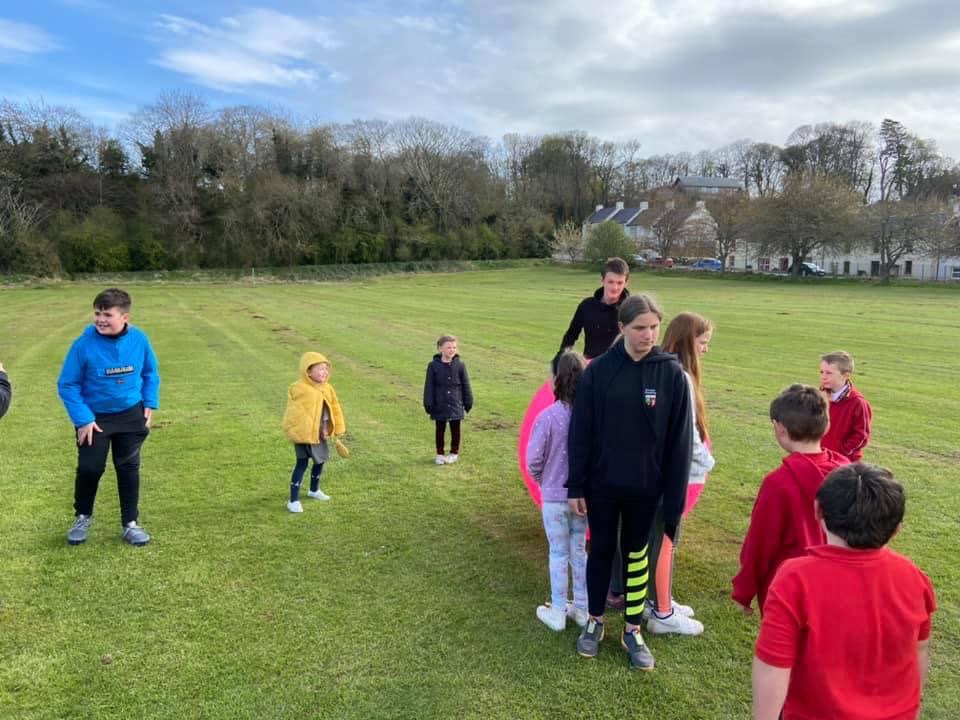 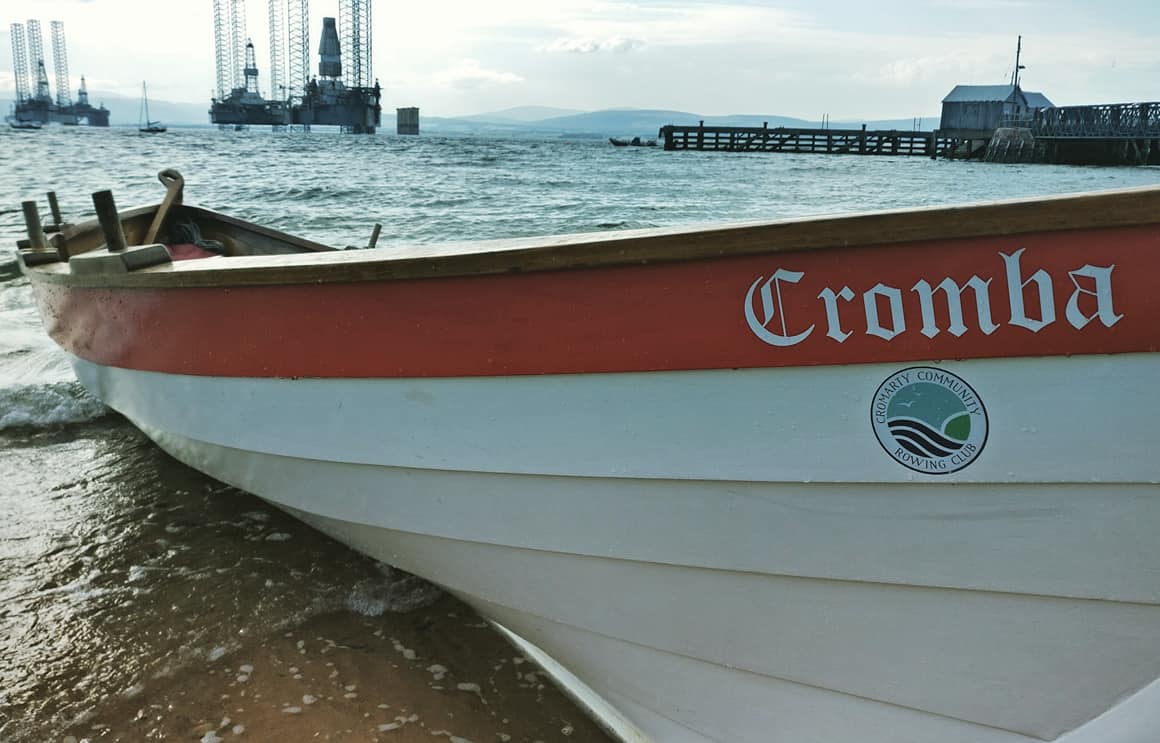 Rowing
Each week there is 5 hours of Youth rowing 
Sessions are on a Monday & Friday 
This year there is lots of new young people who are taking part in the rowing and are loving being on the water.
With the range of different cox’s the young people’s timing and skills are improving
CCRC have 2 young people on their committee, and these young people coordinate all the rows with the support of Wanda, 
Wanda is in the process of the putting another 9 adults through PVG’s with Disclosure Scotland
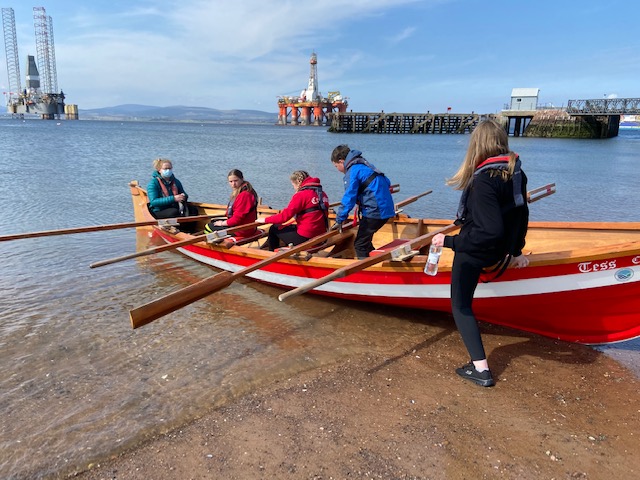 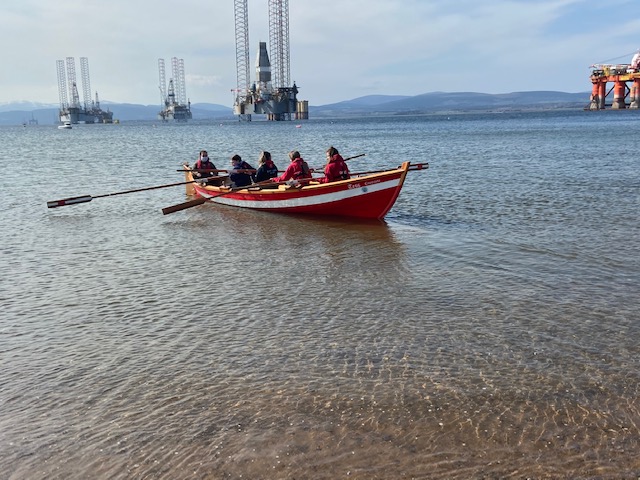 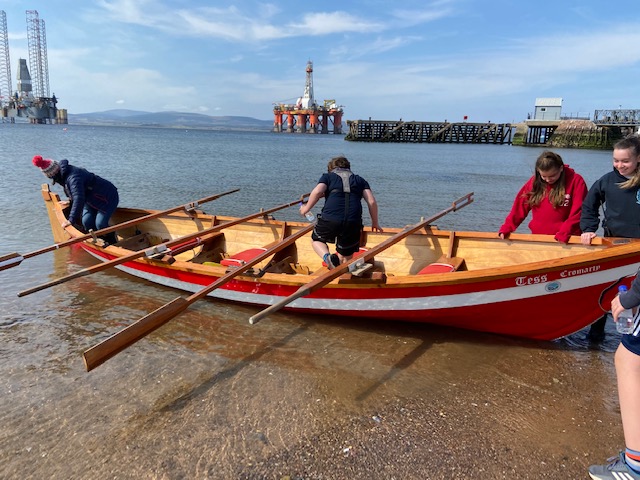 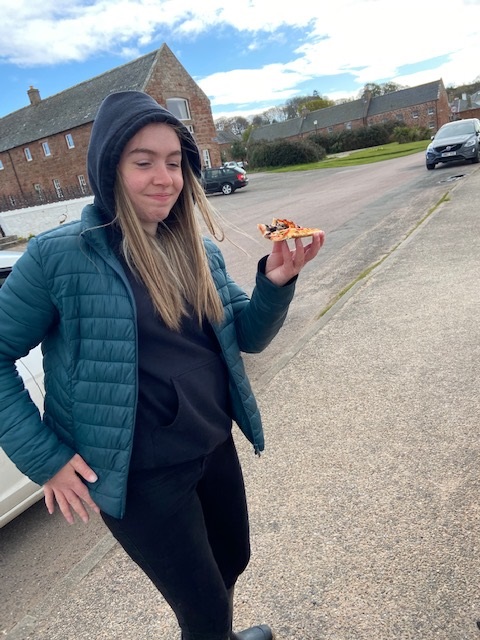 Happy Healthy Minds Seminar.
Through consultation Wanda choose 2 groups of young people
Wanda’s Famous 5 group and her Equalities and Diversity Steering Group 
This was the first time ever that young people have been asked to present to the elected members – there was 112 people present.
We worked in partnership pulling together 2 different  PowerPoints, these  were a basis to stimulate key point’s for the groups to talk about.
These presentation’s were to highlight the  some mental health challenges over the past 12 months and how the outstanding work within the Youthwork Virtual Classroom and physical youthwork classroom has helped. 
A lot of the time and effort was put into preparing for this event
I have attached both powerpoint’s for you to read.
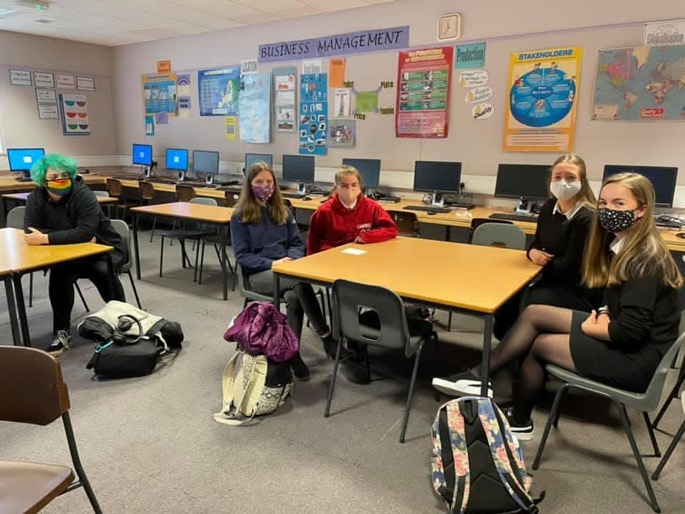 Feedback about the Seminar
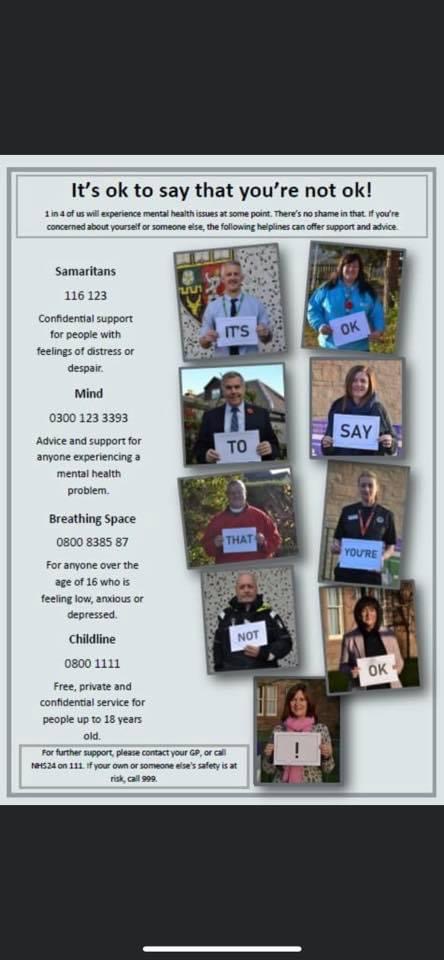 Tilly’s Mental Health Poster
Mental Health Awareness week 2021  10th-16th May
Thank you to Tilly for the time and effort put into creating this poster. 
We would also like to express our gratitude to those involved, across our Black Isle community, for supporting and promoting the important message    
                                                                                                        “It’s ok to say that you’re not ok!”#mentalhealthawareness
Recognised Awards
Since October last year young people from Cromarty have taken part in 186 Recognised Awards
One young person who was disengaged from school started to work with Wanda and now he has completed 26 different courses.
I have supported him with some of these courses.
Often the courses are delivered on a 1-1 to basis, so the course can be broken down for the young people.
Sometimes the courses are delivered in a group setting. 
Through out the courses Wanda will do a Q&A session on all topics covered, to check what we are learning 
The majority of these course’s have been done through the CALA website, Young people are enjoying taking part in these course and are getting a lot out of taking part. 
A number of these courses were paid for with Funding for the Middleton Trust.
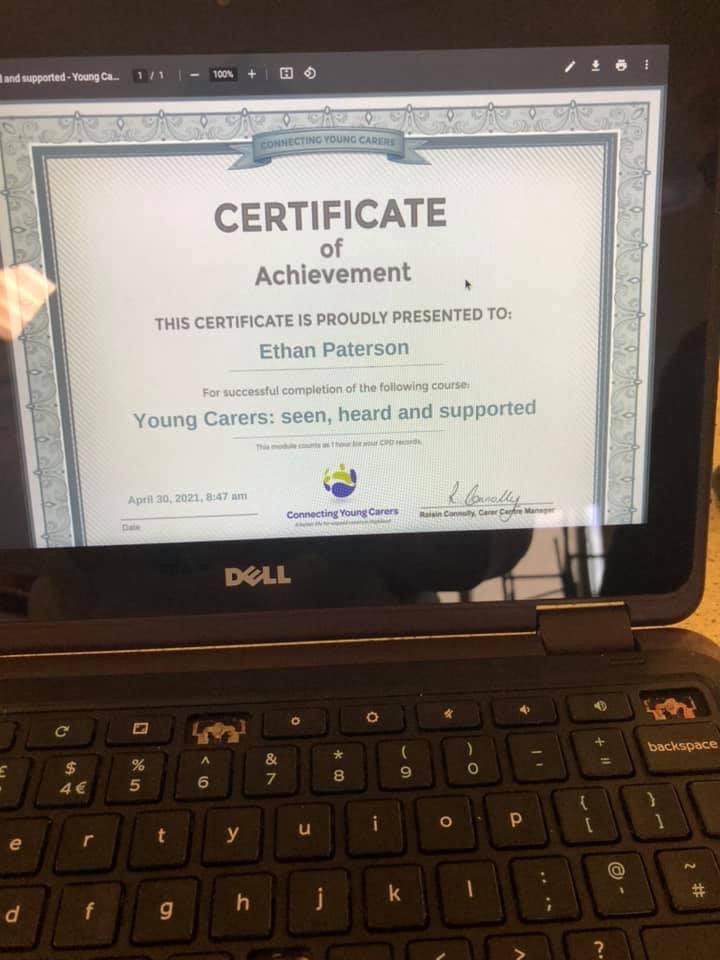 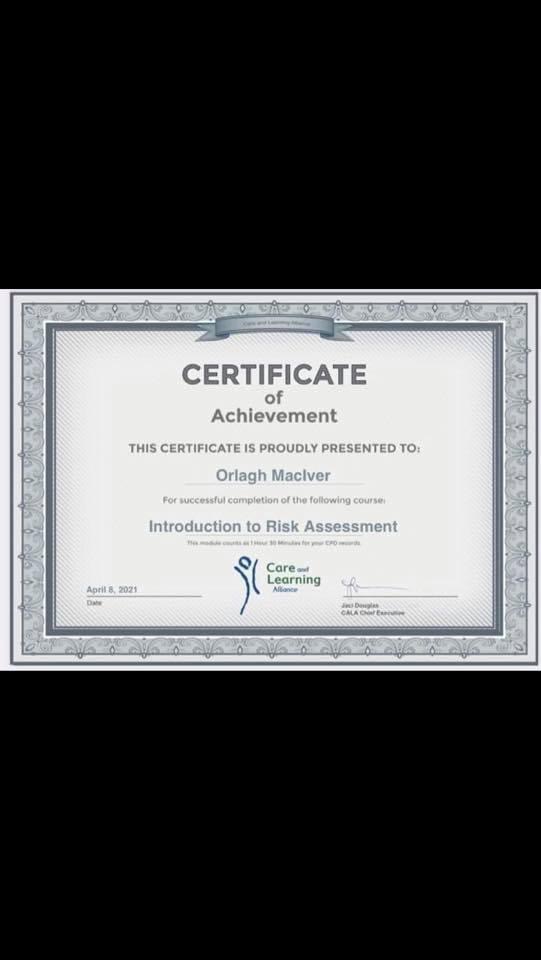 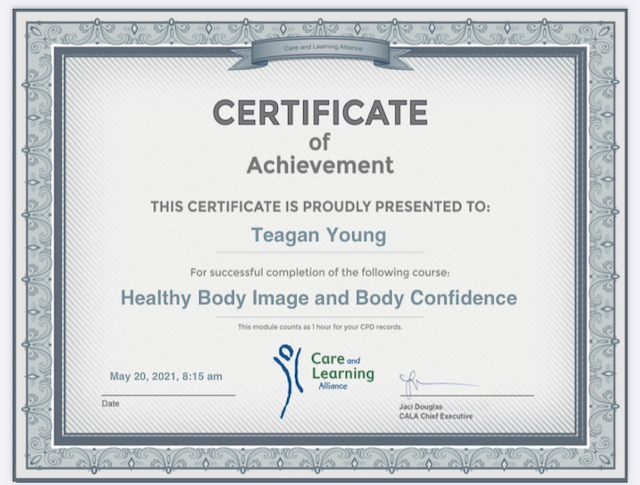 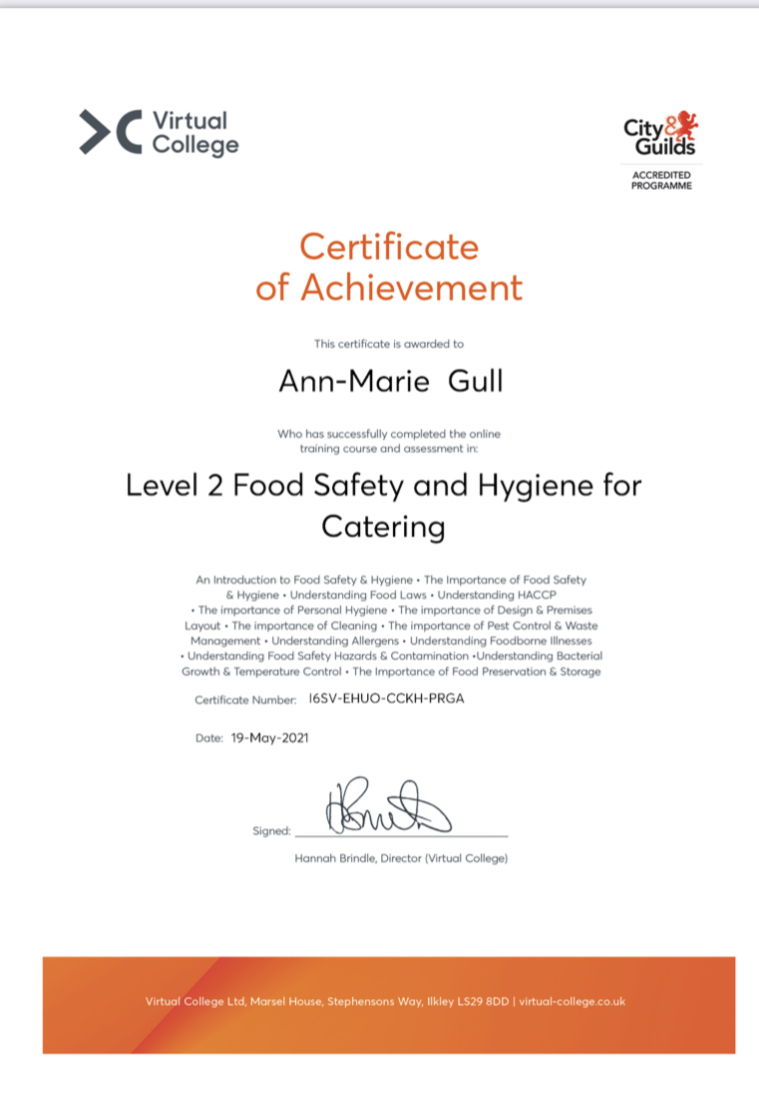 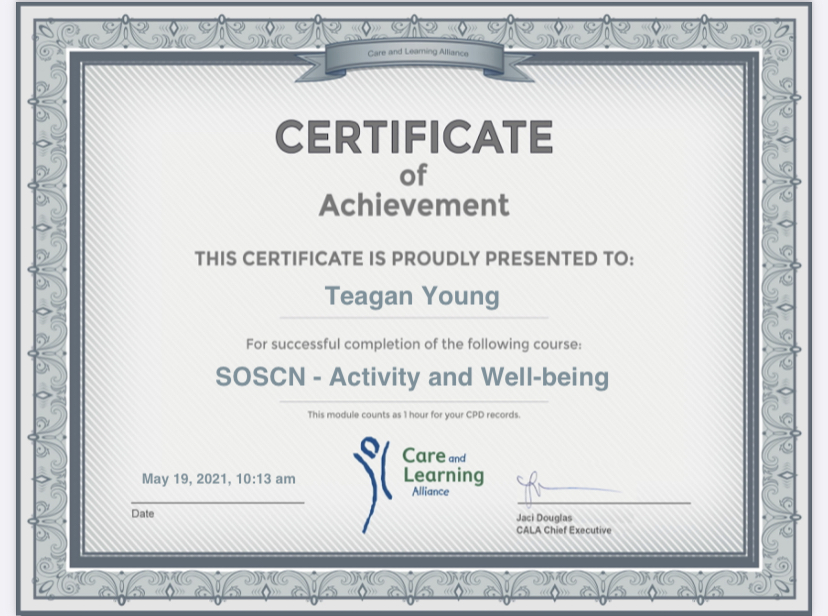 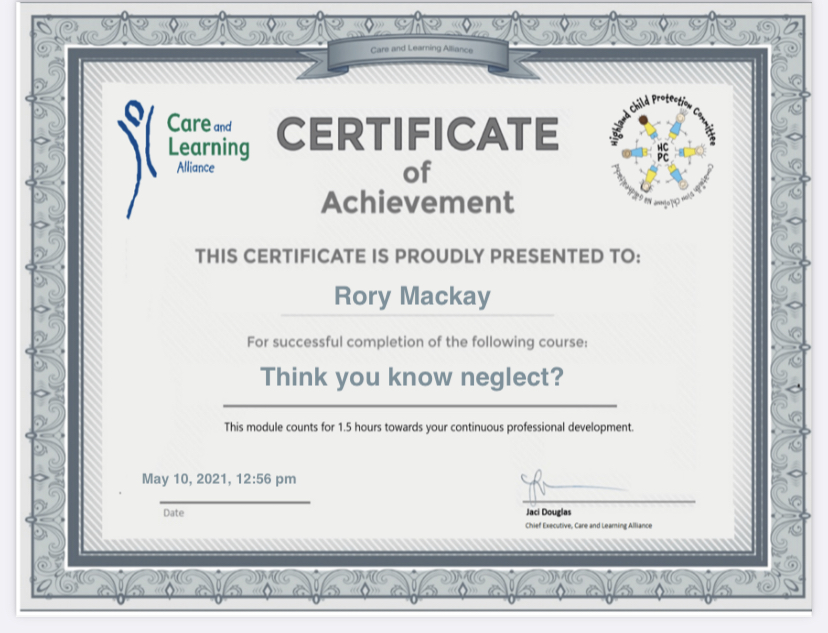 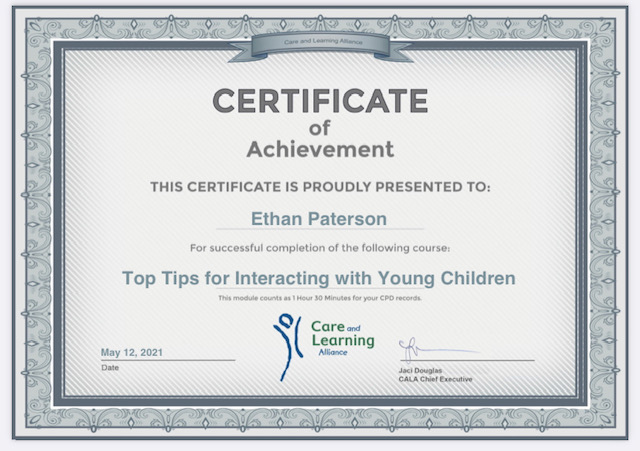 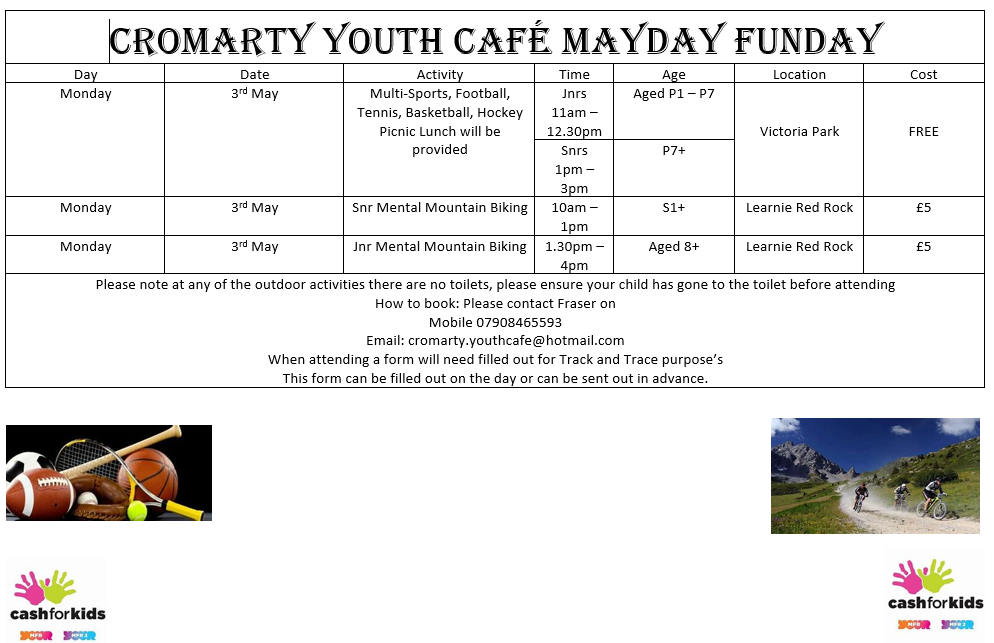 Mayday Funday
On the Bank Holiday in May we ran activities.
Each week there is number of 1-1’s offered to young people 
These 1-1’s start of with an emotional check in,
At the 1-1’s we focus on health and wellbeing., we always ask young people how they are feeling so sessions can be tailored to their needs and wants
We talk about friendships and relationship’s.
Young people are really stressed and anxious right now due to the pressures of their assessments after a year of disrupted learning. 
Some young people are requiring emotional check in or Walk and Talk’s at the weekend’s with Wanda. 
One young person we work with is Transgender, they engage really well with Wanda.
Wanda has been working with a young person who recently lost a family member, Wanda did an application for an IPad  and internet for 6 month, this supported the young person to be able to sign up for Universal credit – this young person is now working in a local business.
1-1’s
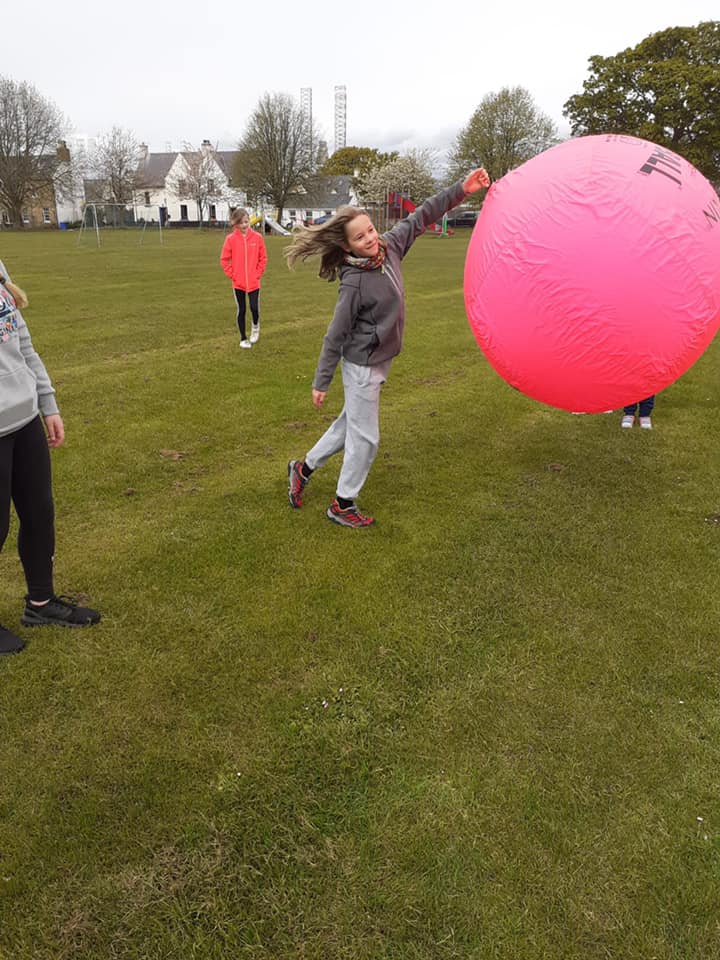 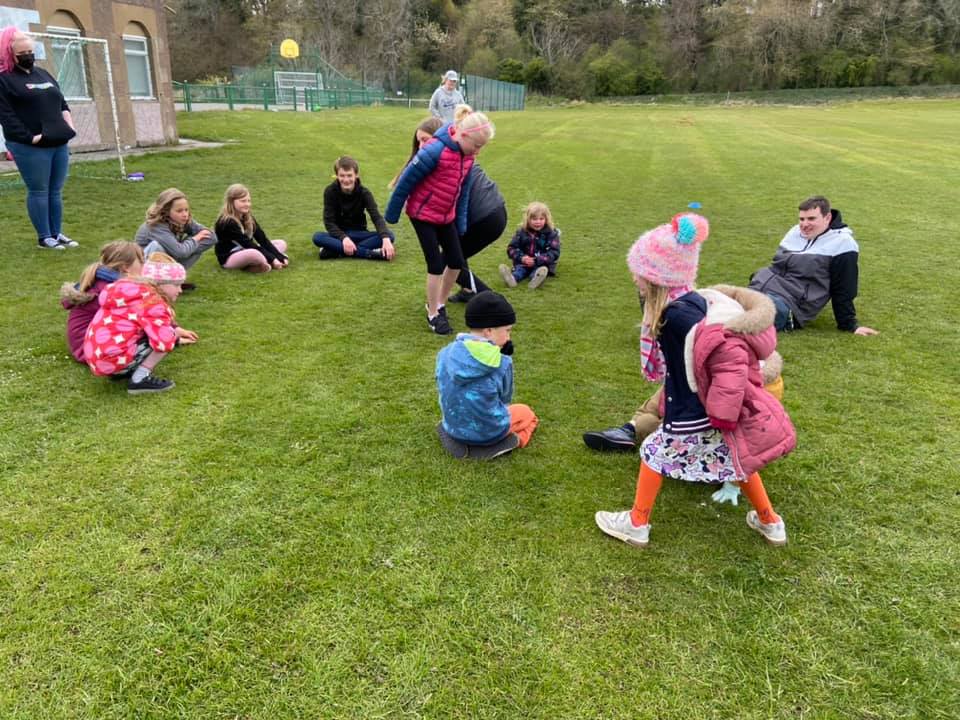 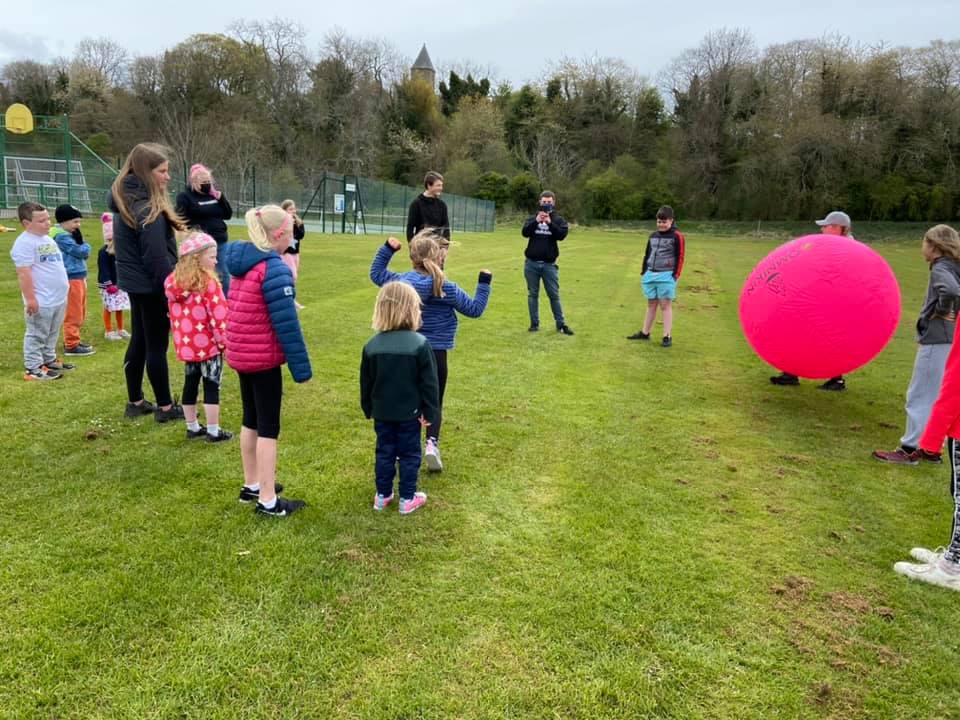 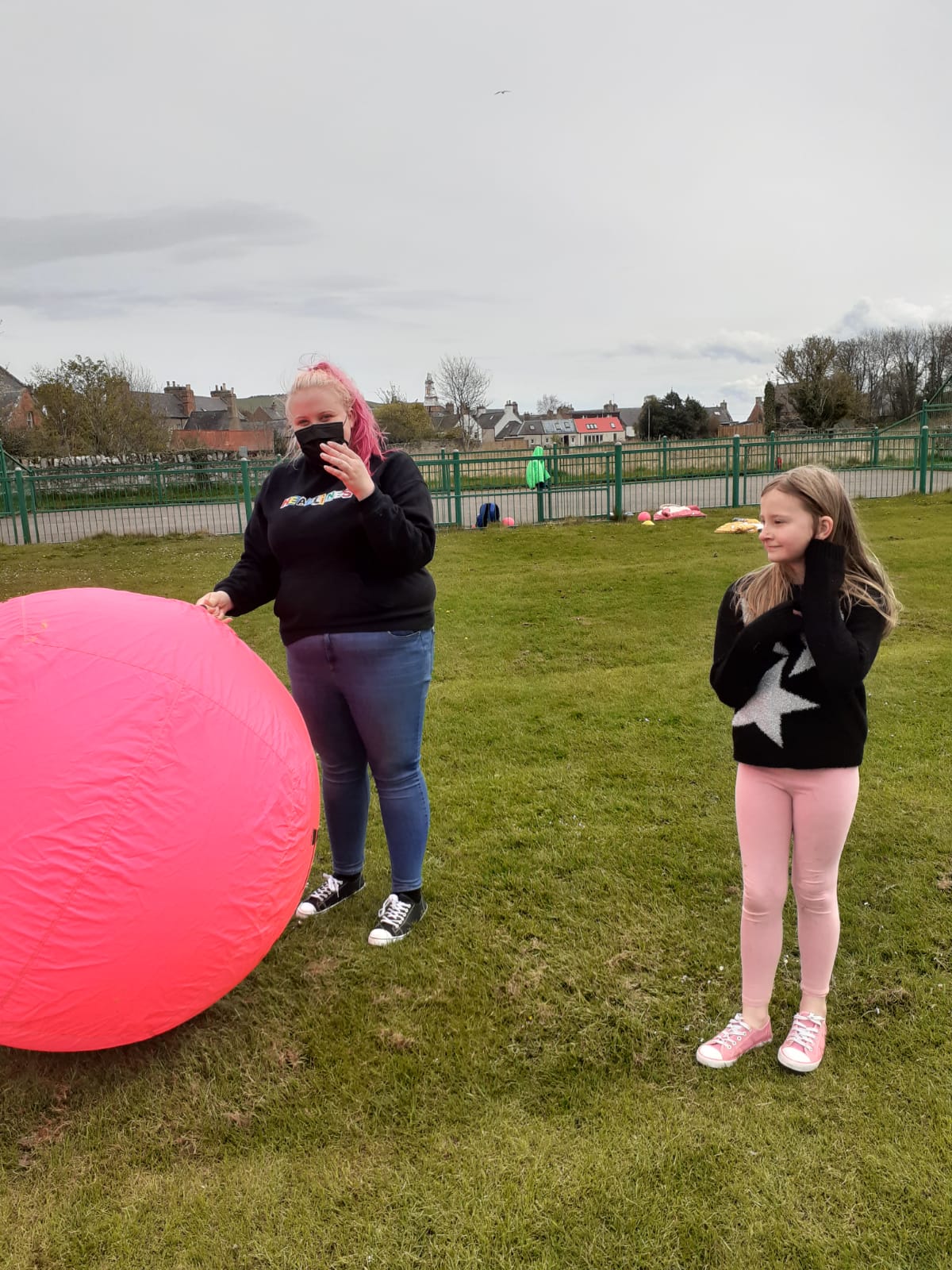 Paid Work Experience Placements
Another young person has completed their Paid Work Experience Placement.
This young person completed her Placement with us at The youth Café:
This was her feedback:
During this I learned about the diversity of children and their personalities, also each child's needs (such as allergies and health). This also helped my teamwork skills and how to operate as a team as I was working with some volunteers and staff.  I also learned how to write a session report and planning sessions. This experience has taught me a lot but has also brought me closer to my goal of working with kids in a professional setting in the future.
Over the last month Wanda has supported 2 young people into work
One young person is on the Kick Start programme with a local business in Cromarty. 
A local resident let Wanda know about a work experience placement that may lead to a fulltime job, if Wanda could identify a young person, We had been working with a young person who fitted the bill perfectly. Wanda sign posted this young person to get in touch, as a result now the young person is in full time work
Youth Employment
Planning for going Forward
Summer Programme is almost at draft.
Following on from a couple of confirmations I will start to work on, creating Risk Assessments, parental consent letters, Behaviour Management & Care & Welfare information 
Creating all documents for track and trace purposes
Resilient Kids Planning with Cromarty Primary School
Junior Warden Scheme Planning
Junior Warden Scheme In partnership with Highland Council’s Tenants Participation Officer
Junior Warden Scheme continued
When asking the young people at Youth Café about SHANARRI 
Safe – Yes - because Fraser and John keep us safe 
Healthy – Yes - because you give us healthy food 
Active – Yes - because you play lots of games with us 
Nurtured – Yes-  because you always care and ensure we are safe 
Achieving – Yes – sometimes when were learning a new game or skill
Respected – Yes - you always ask what we want to do and listen to us 
Responsible – Yes - because the older young people take responsibility for the sessions. 
Included – Yes - no young person Is left out all games are suited to the ability of the young people.
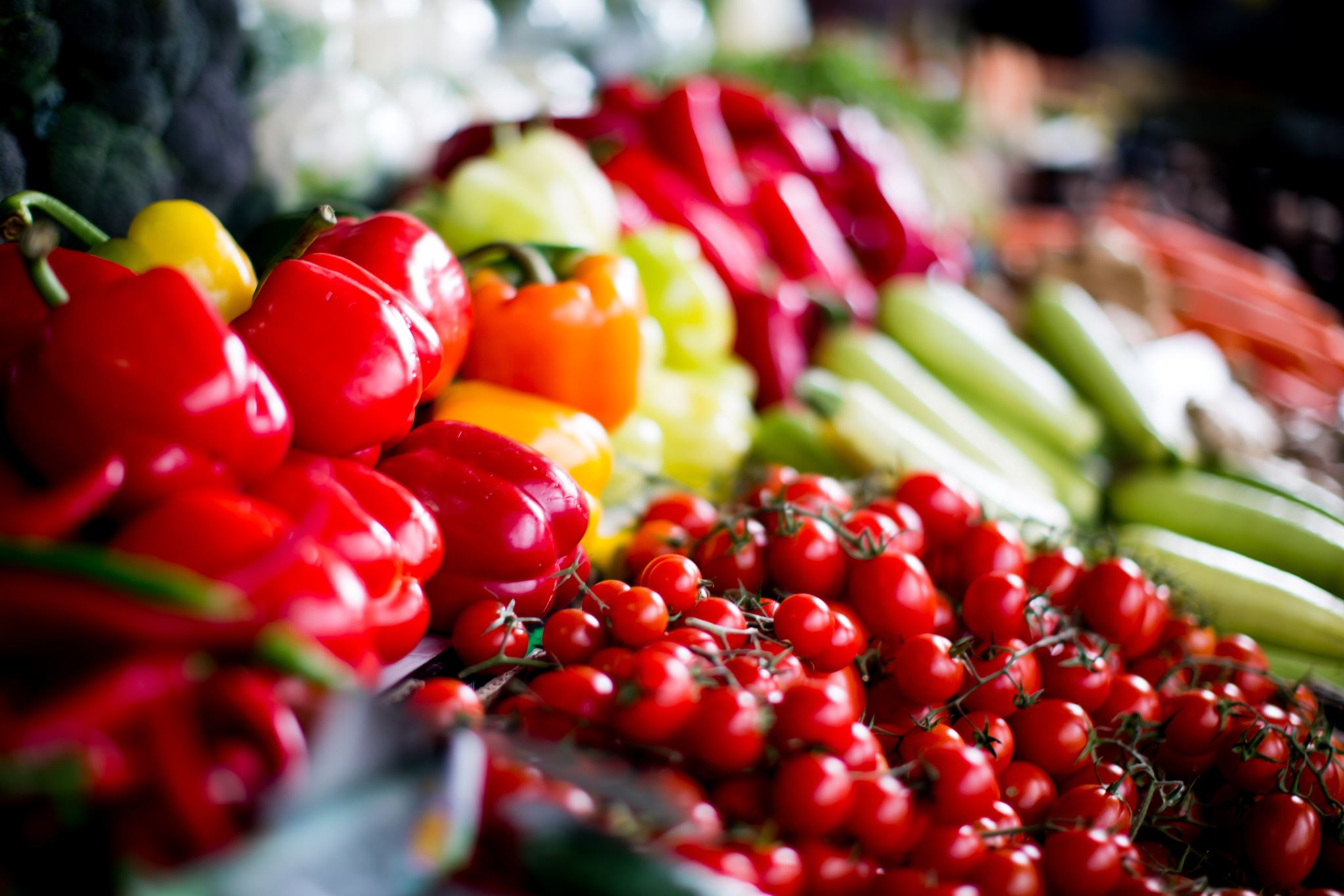 Jamie Oliver Cookery Class’s
The Tesco Community Cookery School was launched in 2019, in partnership with Jamie Oliver and FareShare, to help community groups by offering training and advice on how to prepare nutritionally balanced meals using surplus food donations to avoid food going to waste. This year, Tesco are focusing on training 300 community cooks (one of them is Wanda!) to teach people in their communities how to cook balanced meals and make healthier choices. The course will be delivered virtually on this website.
In total there is now 15 community cooks been trained by Wanda.
John & Myself along with a number of young people have been trained by Wanda